Lecture 15: Hidden Markov Models –Decoding and Dynamic Programming
Objectives:
Decoding
Dynamic Programming
Variations of Fixed-EndPoint DP
Applications to String Matching
Scoring Sequential Decoders
Resources:
P.G.: Intro to DP
Lynda: Fundamentals
NEU: Dynamic Programming
R&S: Digital Processing of SpeechV.S.: Scoring Metrics
J.P.: Word Alignment
H.S.: DP in Speech Recognition
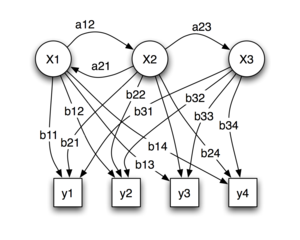 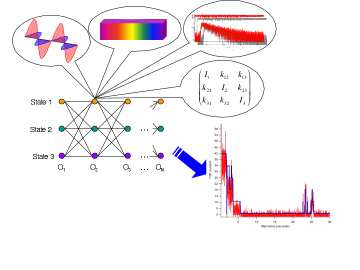 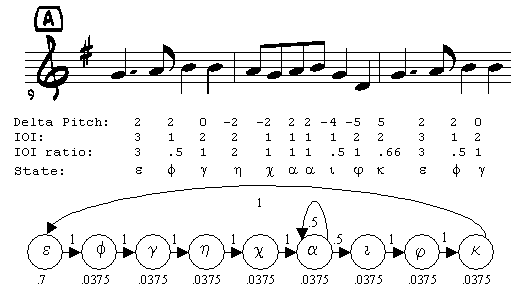 Discrete Hidden Markov Models
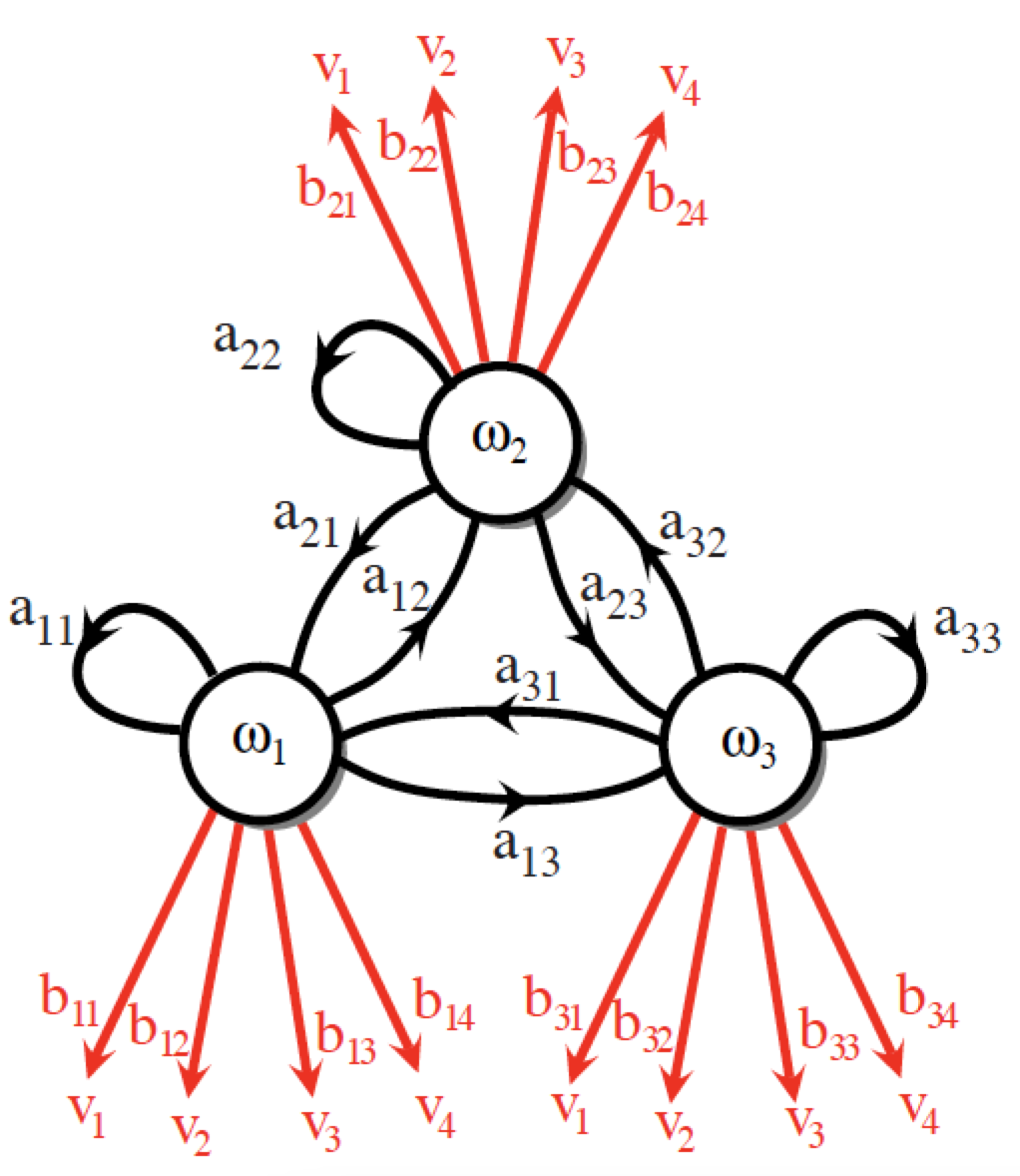 More Definitions and Comments
Multiple Coin Models – Hidden Markov Models
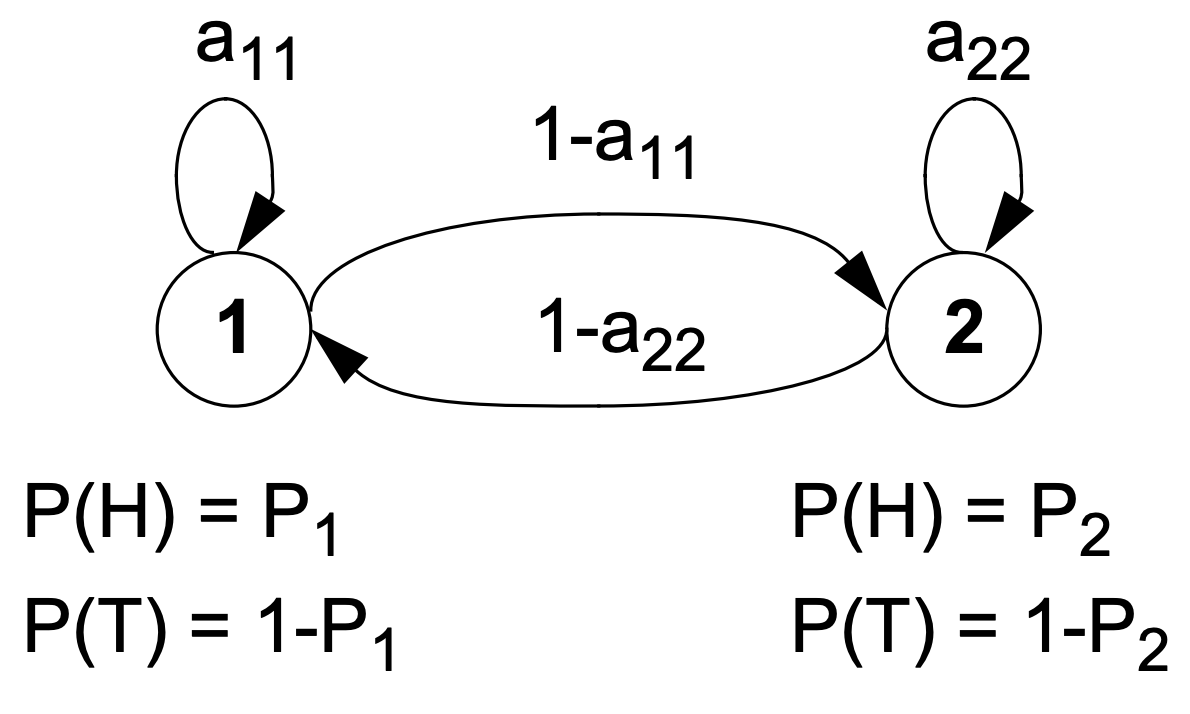 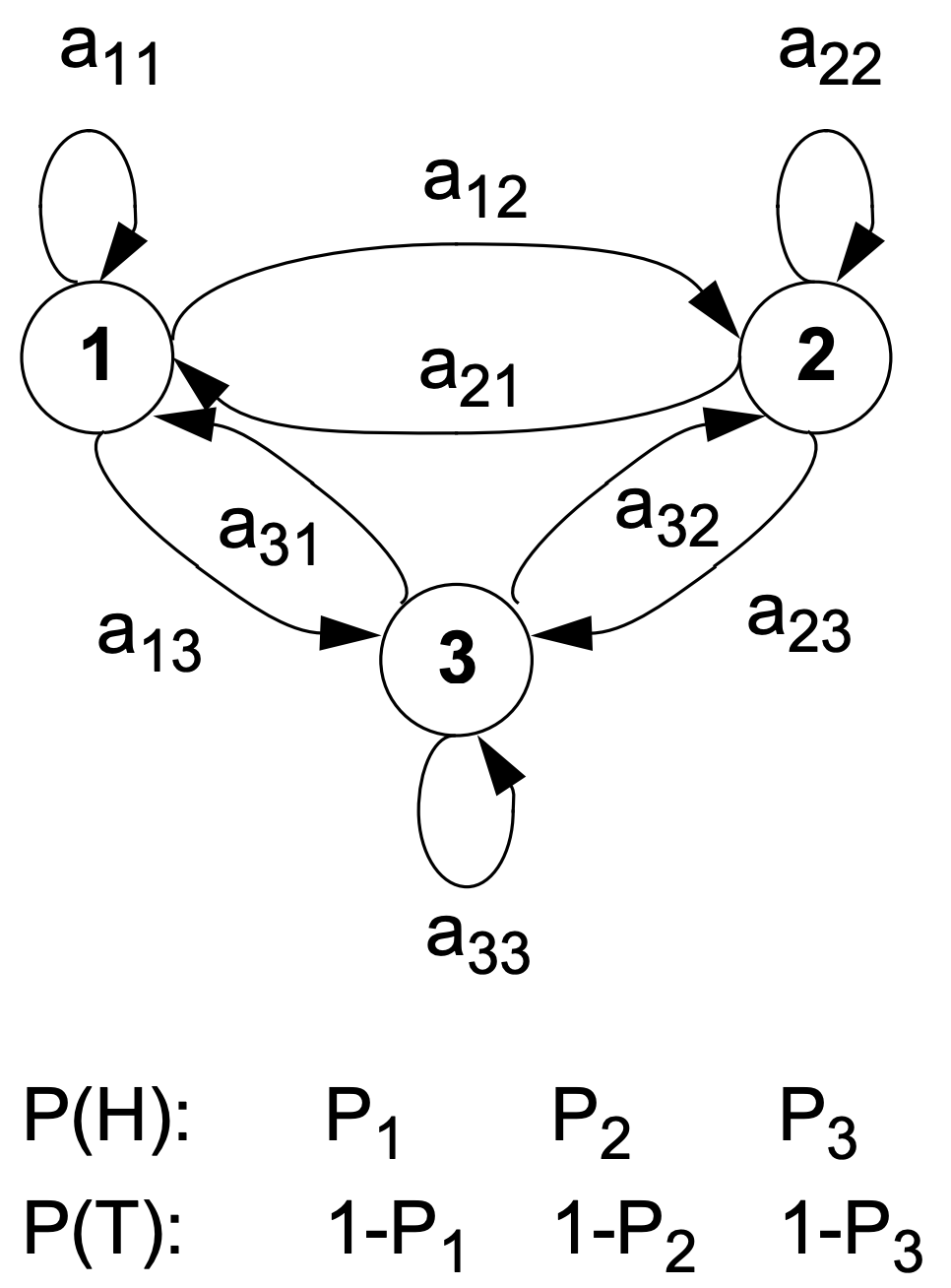 The Forward Algorithm
Decoding (Finding The Most Probable State Sequence)
Dynamic Programming
(u,v)
(ik,jk)
(s,t)
The DP Algorithm (Viterbi Decoding)
Example
Dynamic programming is best illustrated with a string-matching example.
Consider the problem of finding the similarity between two words: Pesto and Pita. An intuitive approach would be to align the strings and count the numberof misspelled letters:
	Reference:    P  I  ** t  a
	Hypothesis:   P  e  s  t  o
	If each mismatched letter costs 1 unit, theoverall similarity would be 3.
Let us define a cost function:
Transition penalty: a non-diagonal transition incurs a penalty of 1 unit.
Node penalty: Any two dissimilar letters that are matched at a node incur a penalty of 1 unit.
Let us use a “fixed-endpoint” approach,which constrains the solution to beginan the origin and end by matching thelast two letters (“a” and “o”).
Note that this simple approach does not allow for some common phenomena in spell-checking, such as transposition of letters.
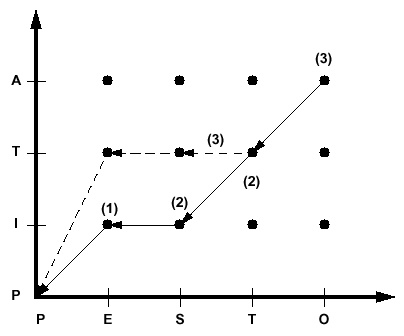 Discussion
Bellman’s Principle of Optimality and the resulting algorithm we described require the cost function to obey certain well-known properties (e.g., the node cost cannot be dependent on future events).
Though this might seem like a serious constraint, the algorithm has been successfully applied to many graph search problems, and is still used today because of its efficiency.
It is very important to remember that a DP solution is only as good as the cost function that is defined. Different cost functions will produce different results.
Engineering the cost function is an important part of the technology development process.
When applied to time alignmentof time series, dynamic programming (DP) is oftenreferred to as dynamic timewarping (DTW) because it produces a piecewise linear, or nonuniform, time scale modification between the two signals.
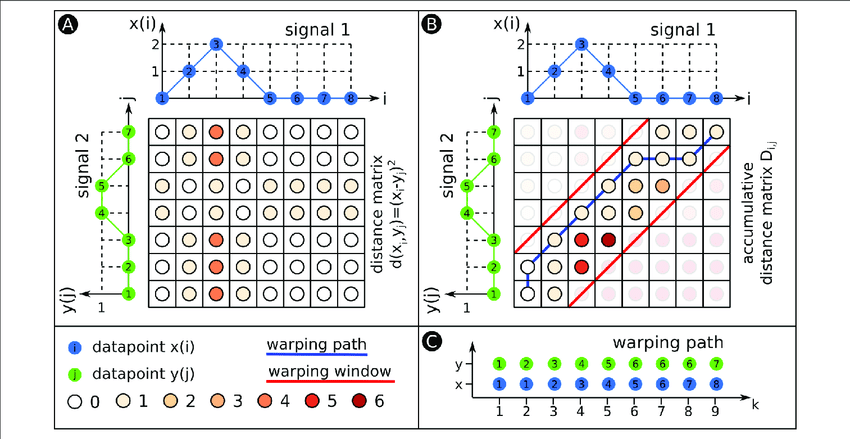 Variants of DTW: Slope Constraints and Free Endpoints
In some applications (such as time series analysis),it is desirable to limit the maximum slope of the bestpath (e.g., limit the playback speed of a voice mail toa range of [1/2x,2x].
This can reduce the overall computational complexity with only a modest increase in the per-node processing.
This can be achieved by implementing different slope constraints.
In other applications, such as word spotting, it isadvantageous to allow the endpoints to vary.
This is a special case of generaloptimization theory.
The best path need not startat the lower left or terminatein the upper right of the DP grid.
HMMs provide a much bettermeans of achieving this.
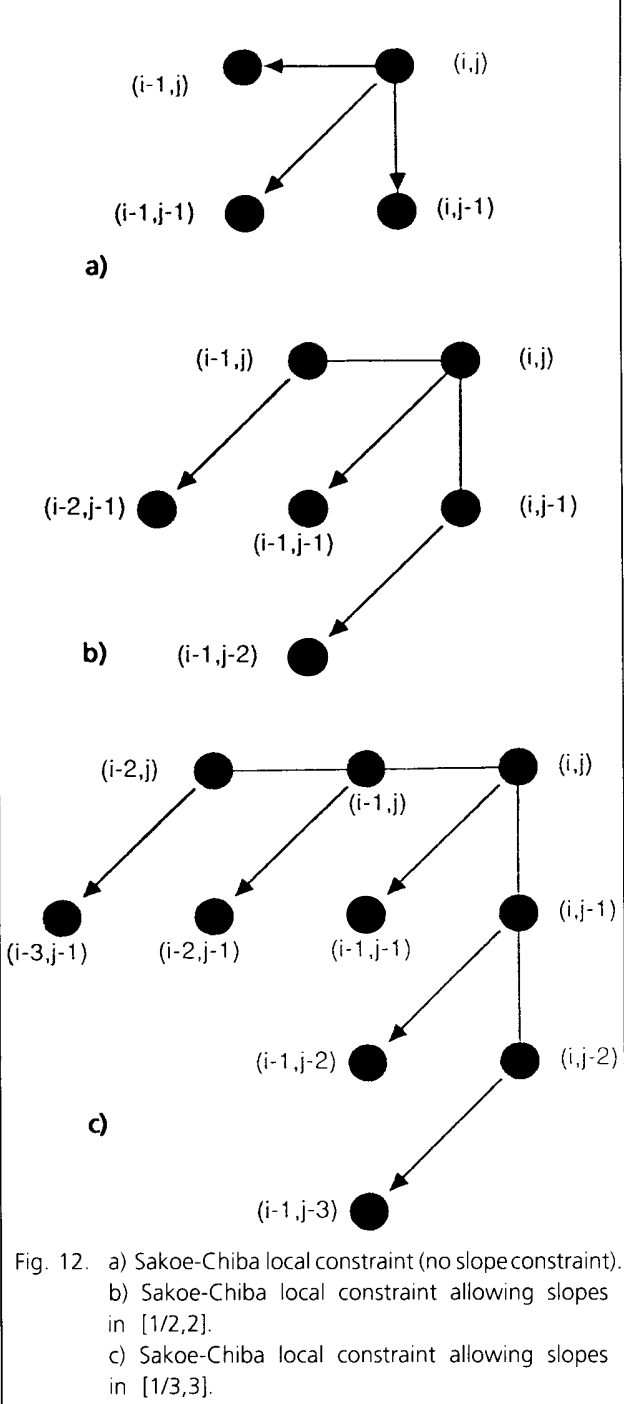 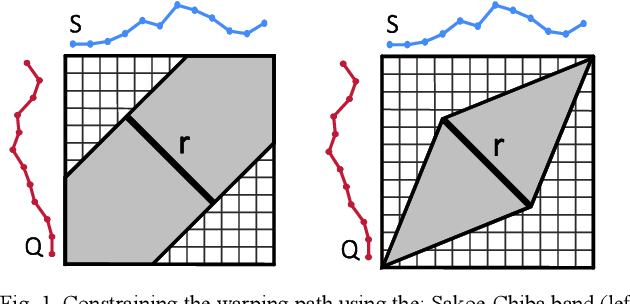 Application: Scoring of Sequential Decoding Systems
String Matching: binary similarity measure, equal weighting of error types
Ref: bckg seiz SEIZ SEIZ bckg seiz bckg
Hyp: bckg seiz BCKG **** bckg seiz ****
(Hits: 4  Sub: 1  Ins: 0  Del: 2   Total Errors: 3)
Ref: bckg seiz BCKG **** bckg seiz ****
Hyp: bckg seiz SEIZ SEIZ bckg seiz bckg 
(Hits: 4  Sub: 1  Ins: 2  Del: 0   Total Errors: 3)
Phonetic String Alignment: using a more sophisticated distance measure based on phonetic similarity
 Ref: CUT TALL SPRUCE TREES
Hyp: HAUL MOOSE FOR FREE 
Rph: K  AX T  T  ae ** l S  P  R Y  uw s ** ** ** ** T r iy S 
 Hph: ** ** ** HH ae AX l ** ** M ** uw s F  OW R  ** F r iy **
(Hits: 9  Sub: 3  Ins: 2  Del: 6   Total Errors: 11)
Ref: CUT TALL SPRUCE *** TREES
Hyp: *** HAUL MOOSE  FOR FREE 
(Hits: 0  Sub: 3  Ins: 1  Del: 1   Total Errors: 5)
Application: Scoring of Sequential Decoding Systems
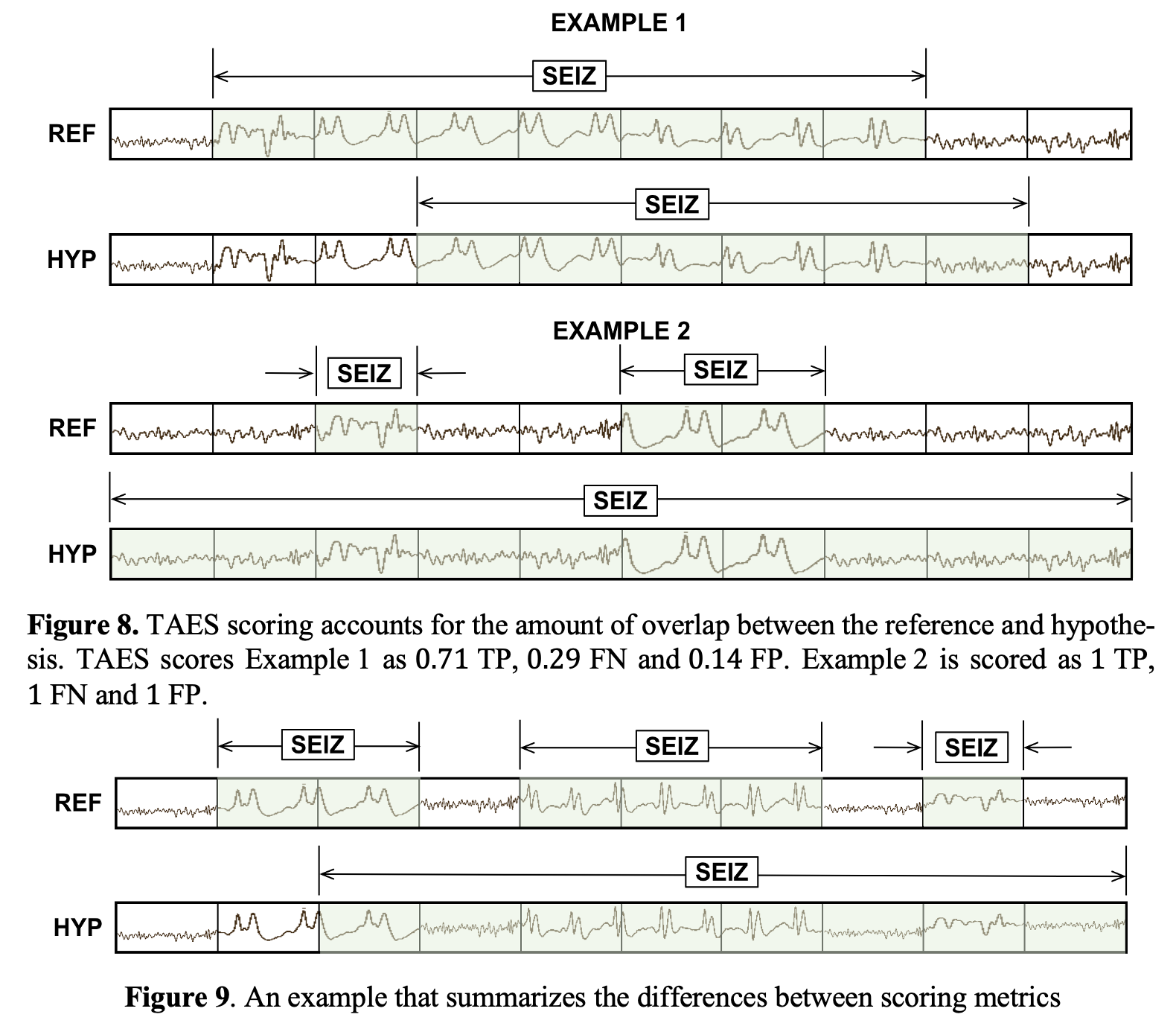 Summary
What we discussed in this lecture:
Reviewed discrete Hidden Markov Models.
Formally introduced dynamic programming.
Described its use to find the best state sequence in a hidden Markov model.
Demonstrated its application to a range of problems including string matching.
Remaining issues:
Derive the reestimation equations using the EM Theorem so we can guarantee convergence.
Generalize the output distribution to a continuous distribution using a Gaussian mixture model.